WELCOME
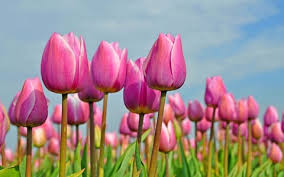 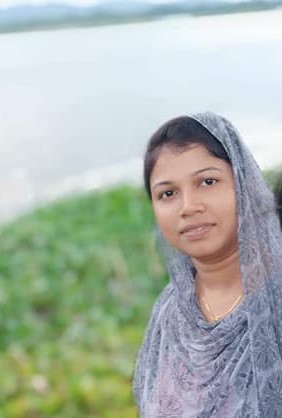 Rupa Mollik Rupu
Assistant Teacher
T and T gate Government primary school, Khagrachari
Let’s sing Look Look Look song
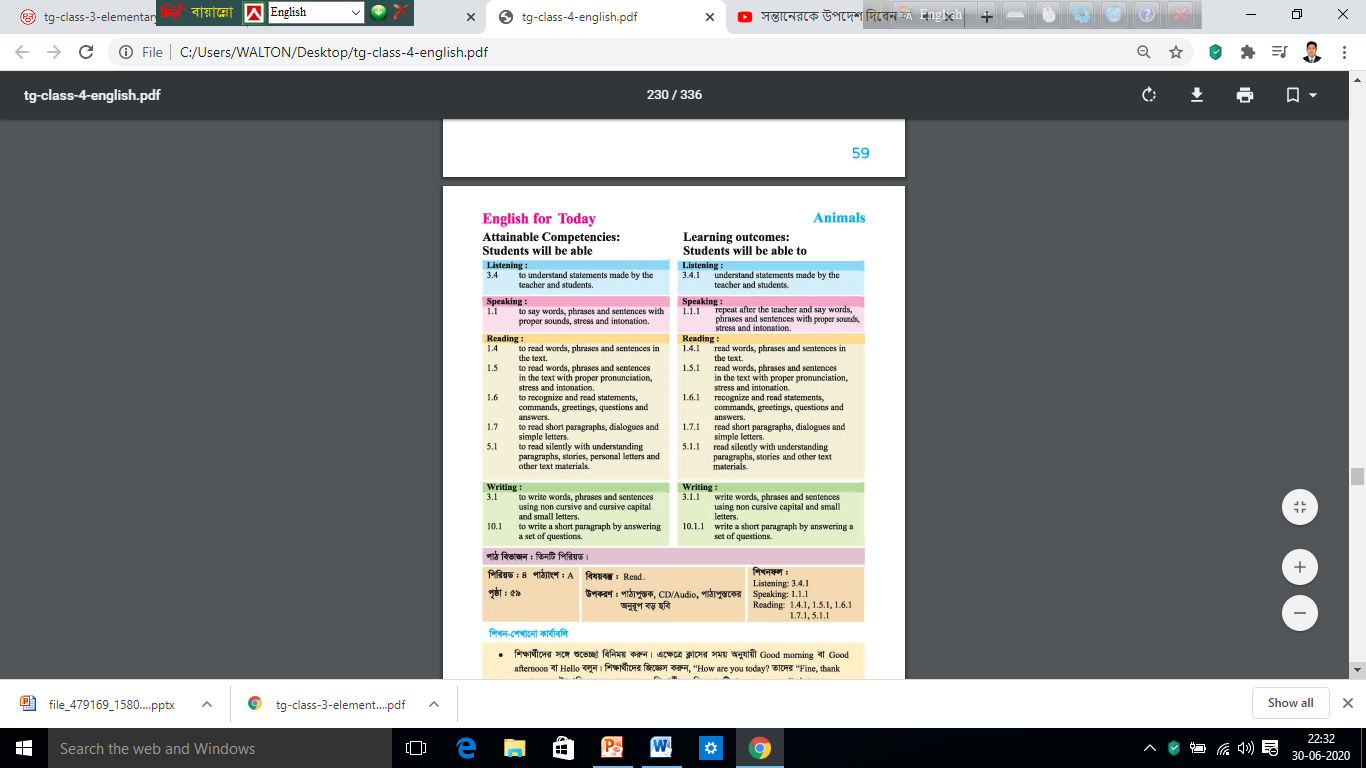 Today’s Lesson is----Animals
Unit:29
Lesson: 4-6
Page:59
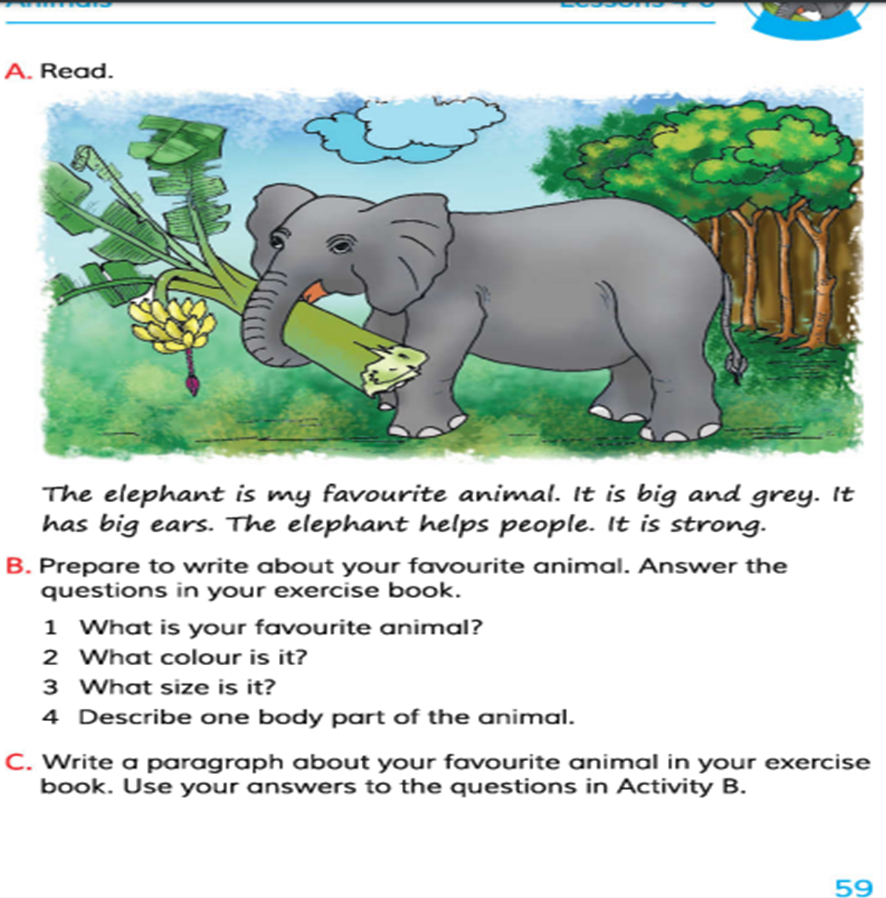 Introducing new words
Favourite
Dearest
প্রিয়
Strong
Powerful
শক্তিশালী
Grey
Silver colour
ধূসর
Listen to the audio
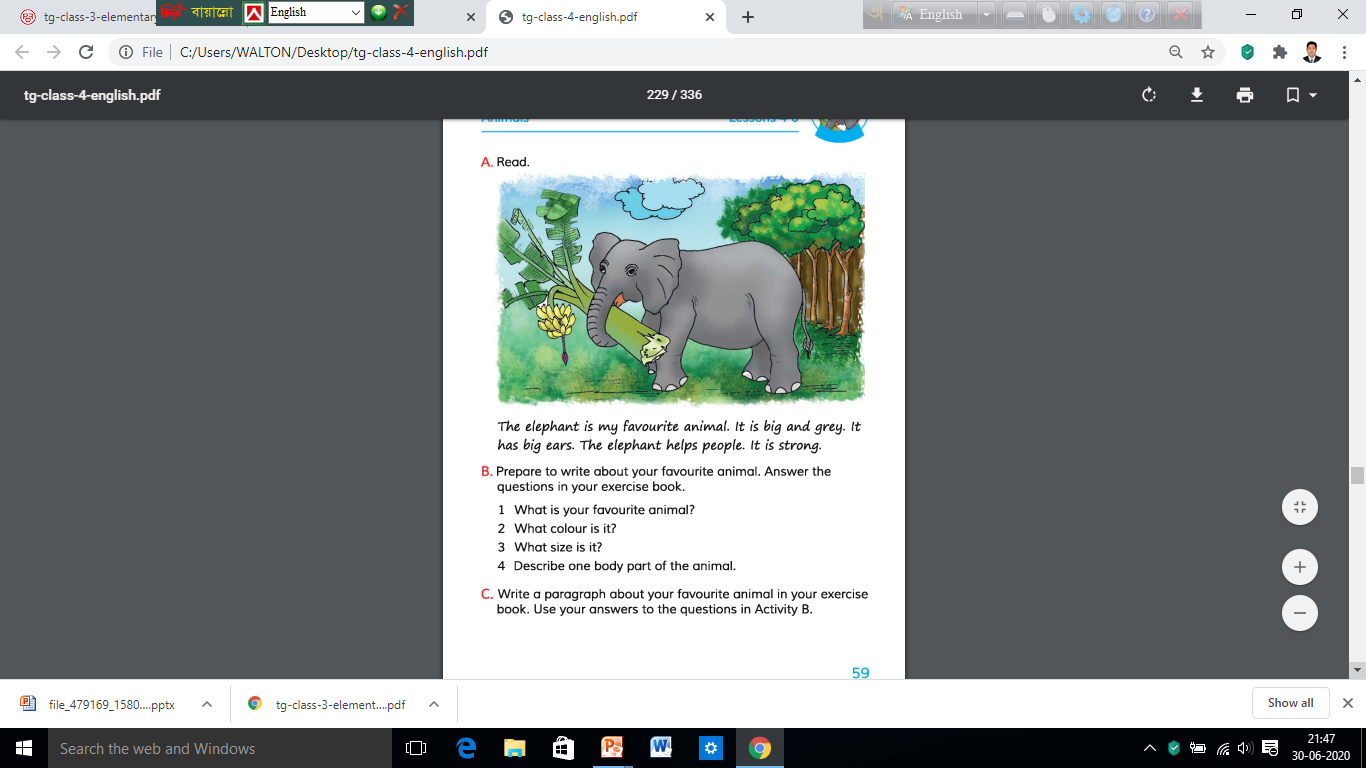 Write about your favourite animal by answering the following questions. 
Think about it
Which animal do you like?
What does it call?
Where does it live?
What does it eat?
Let’s go to your text book , Activity B
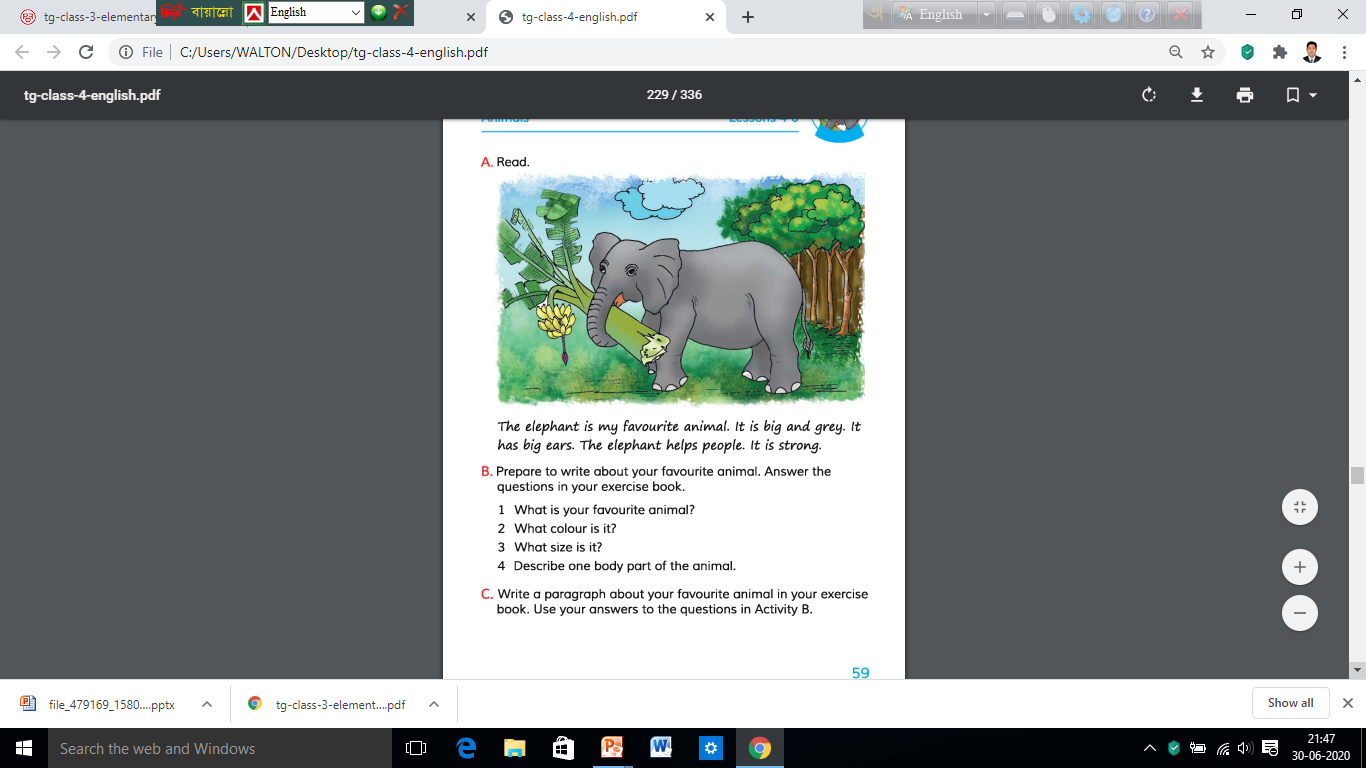 One day one word
Grey
ধূসর
A large grey cat was asleep.
Home Task
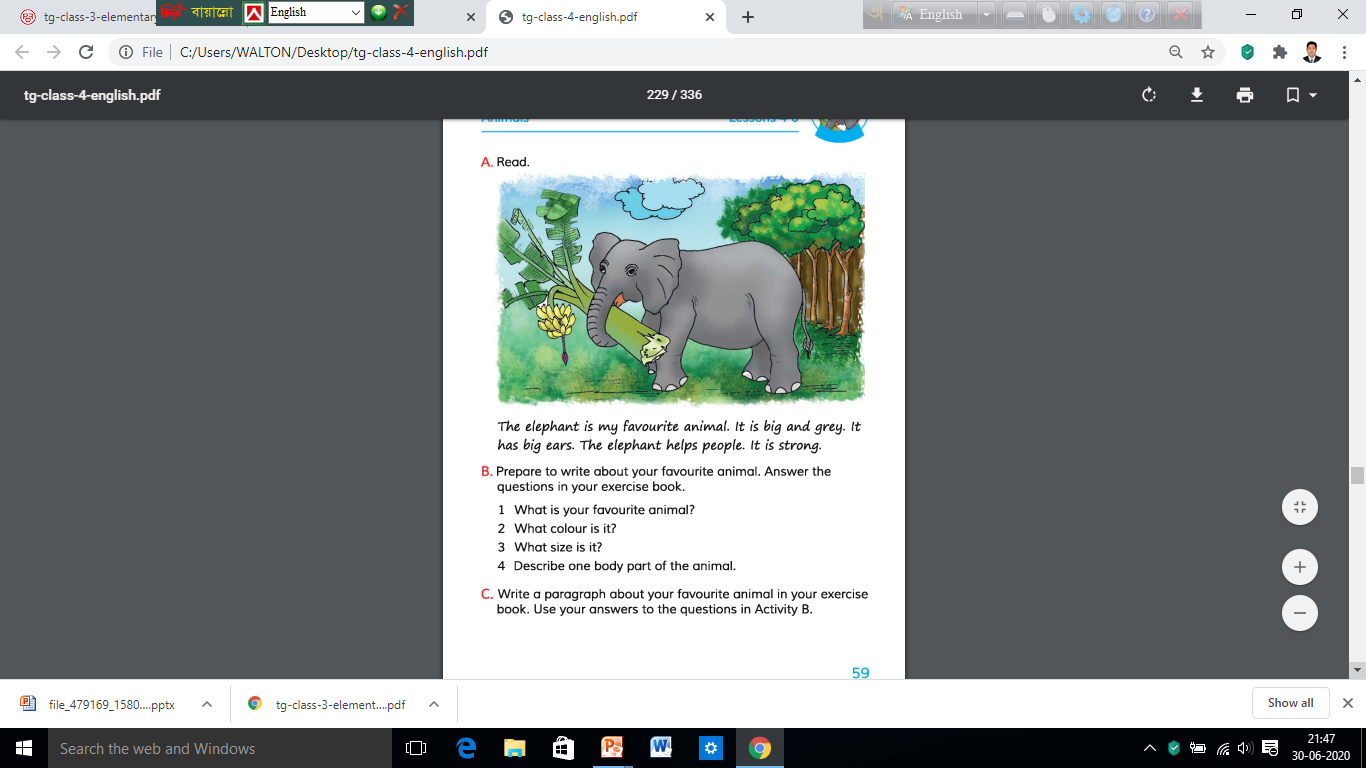 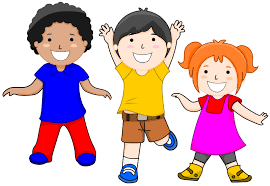 GOOD BYE